HABILIDADES DE COMUNICACIÓN | COMUNICARSE DE MANERA CONSTRUCTIVA
VOCABULARIO DE SENTIMIENTOS
© 2022 OVERCOMING OBSTACLES
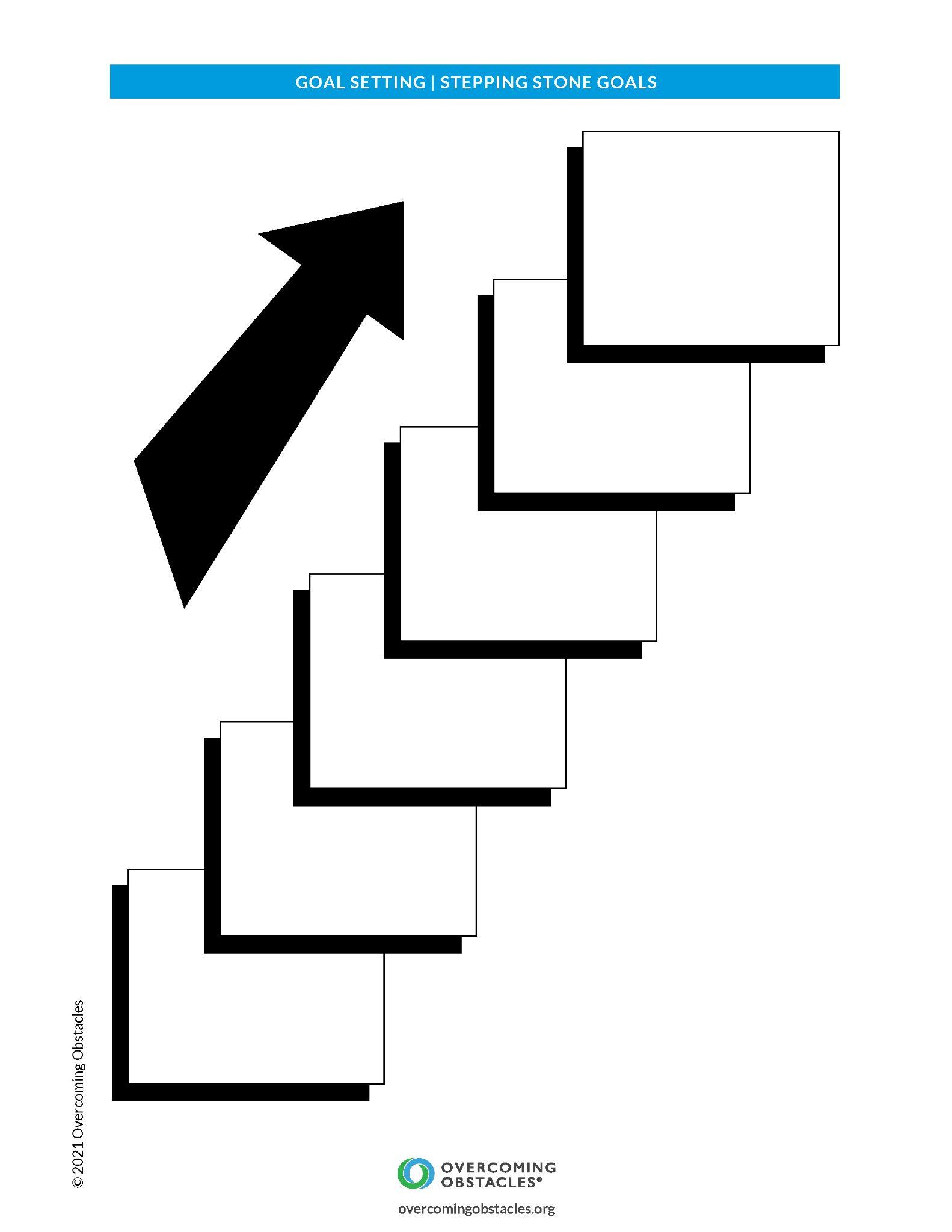